Результаты опроса по выявлению мнения родителей и учащихся о работе школы
Участники:
Ученики 11-8 классов (160 человек)
Родители 1-9 классов(69 человек)
Родители 10-11 классов(22 человека)
Учителя школы(23 человека)
Структура анкеты
Организация школьного быта;
Организация учебно-воспитательного процесса;
Организация воспитательного процесса;
Удовлетворенность психологическим климатом.
БЫТ
Обеспечение безопасности
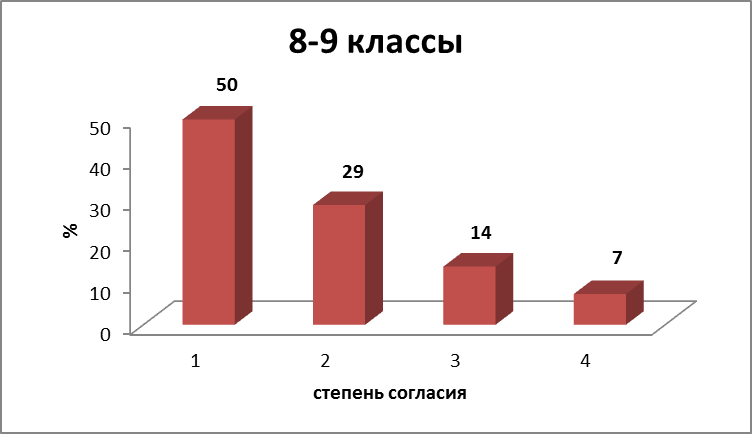 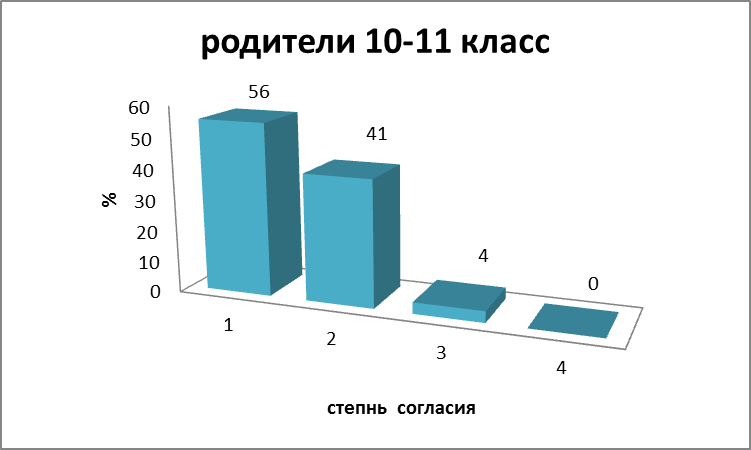 1 – да
2- не совсем
3- не знаю
4- нет
У П
УРОВЕНЬ ПРЕПОДАВАНИЯ
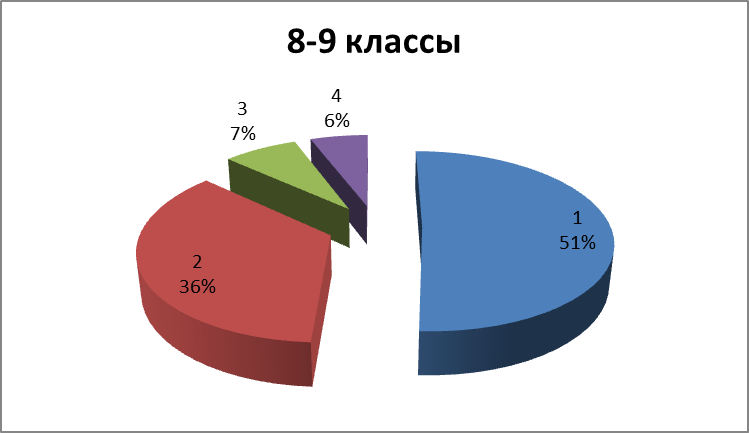 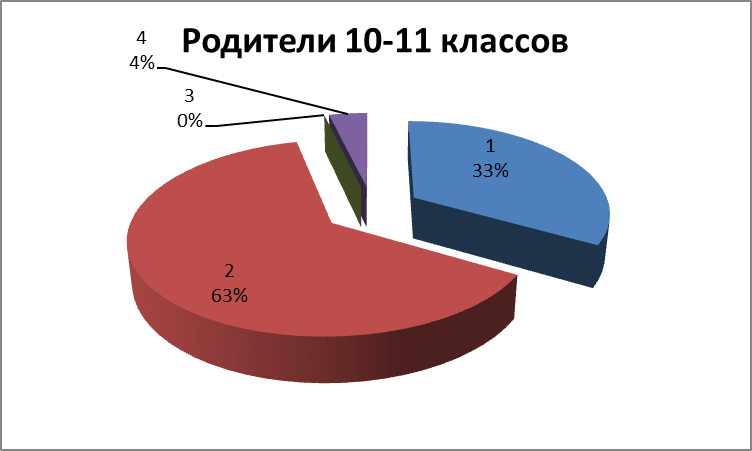 1 – да
2- не совсем
3- не знаю
4- нет
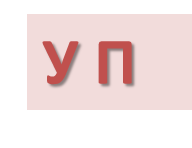 ИНДИВИДУАЛЬНЫЙ ПОДХОД
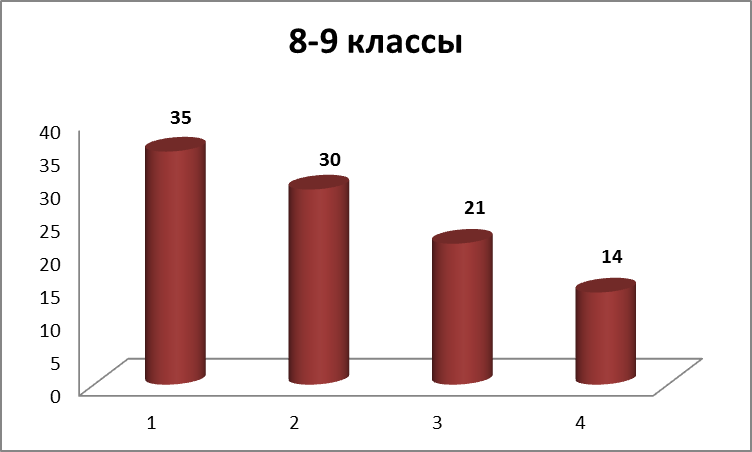 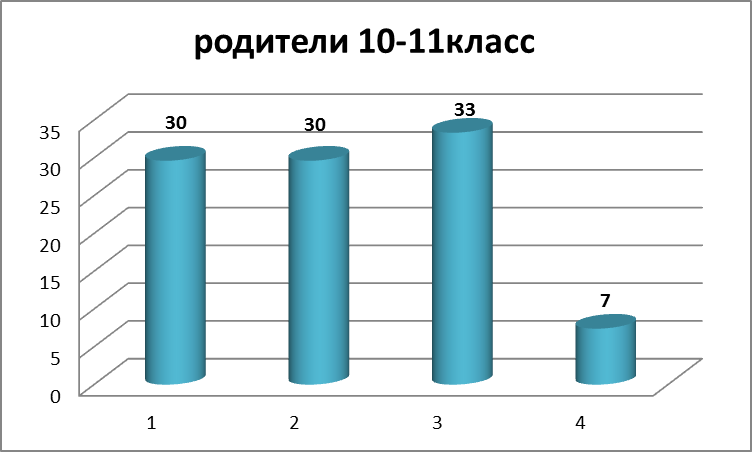 1 – да
2- не совсем
3- не знаю
4- нет
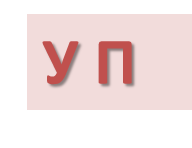 ПЕРЕГРУЖЕННОСТЬ
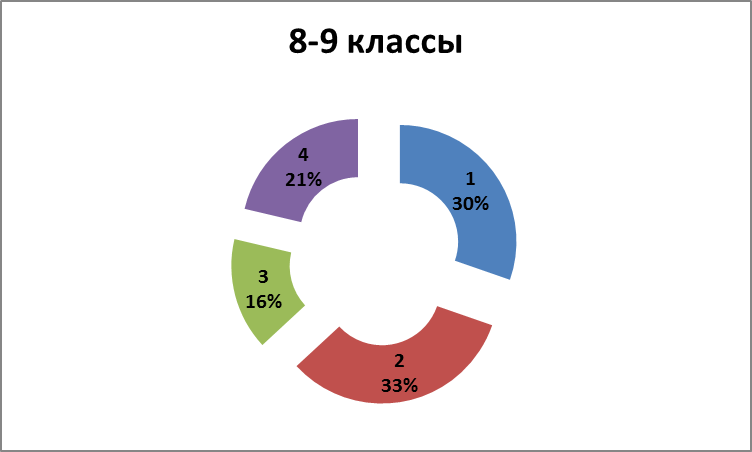 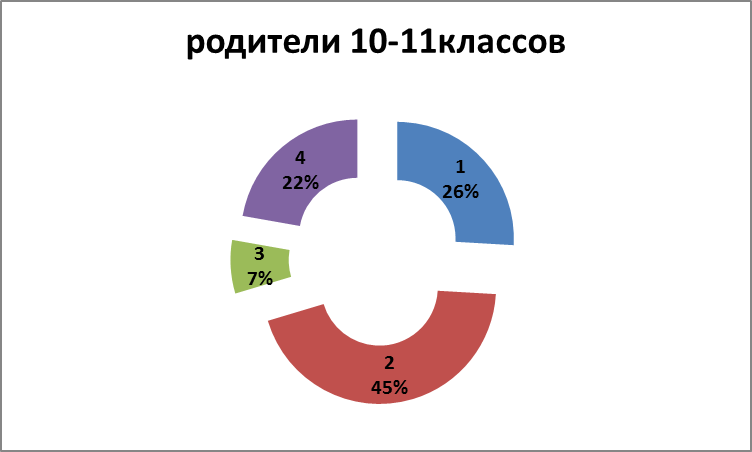 1 – да
2- не совсем
3- не знаю
4- нет
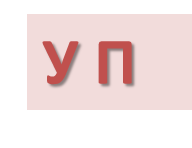 СПРАВЕДЛИВОСТЬ ОЦЕНИВАНИЯ
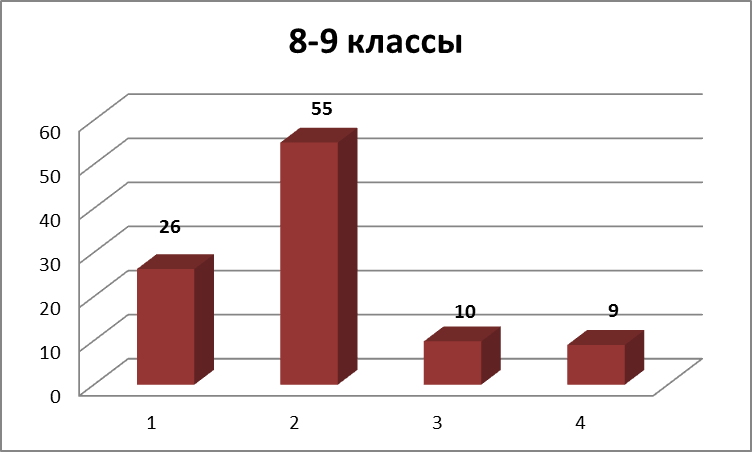 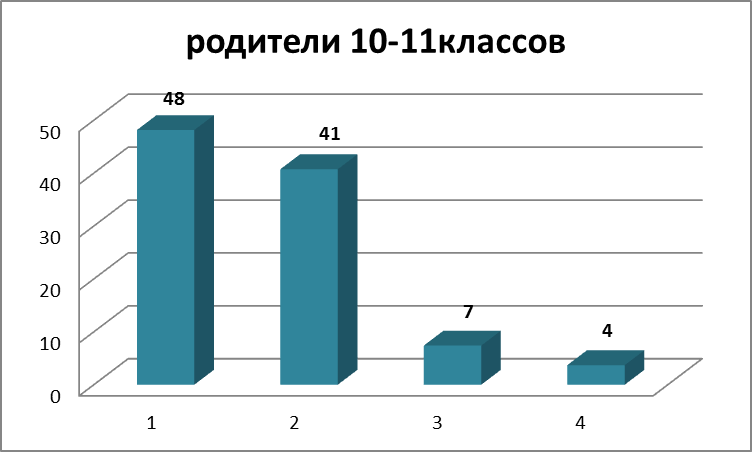 1 – да
2- не совсем
3- не знаю
4- нет
В Д
Внеурочные мероприятия
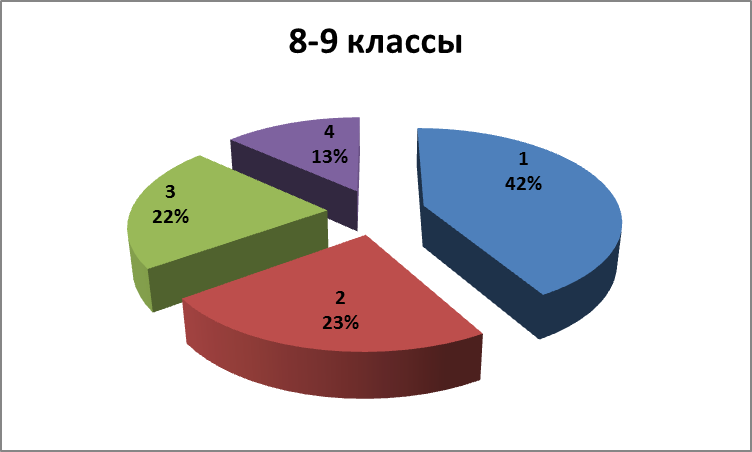 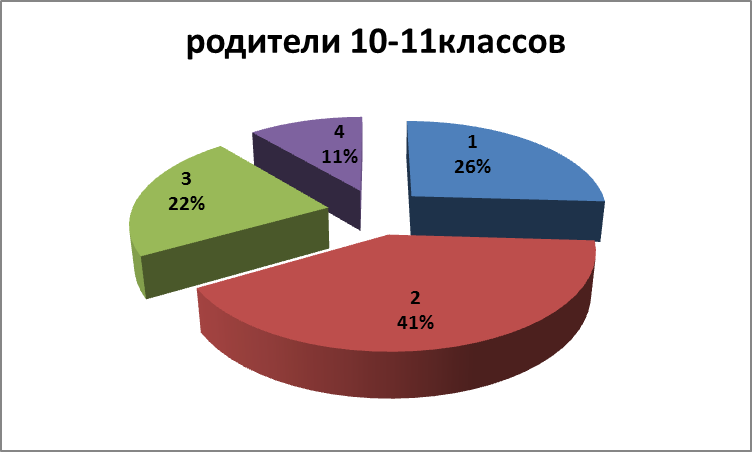 1 – да
2- не совсем
3- не знаю
4- нет
Отнош.
Психологич. климат в классе
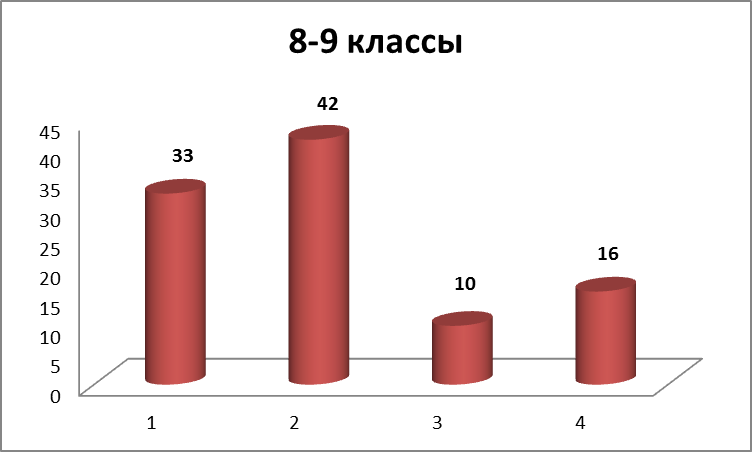 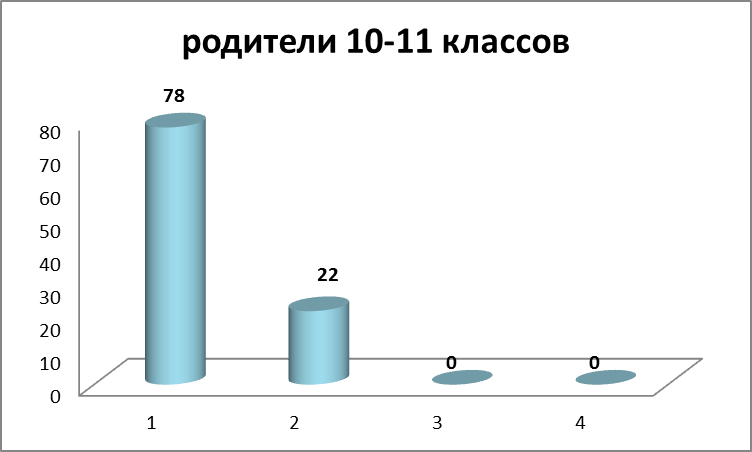 1 – да
2- не совсем
3- не знаю
4- нет
Отнош.
Отношение педагогов к детям
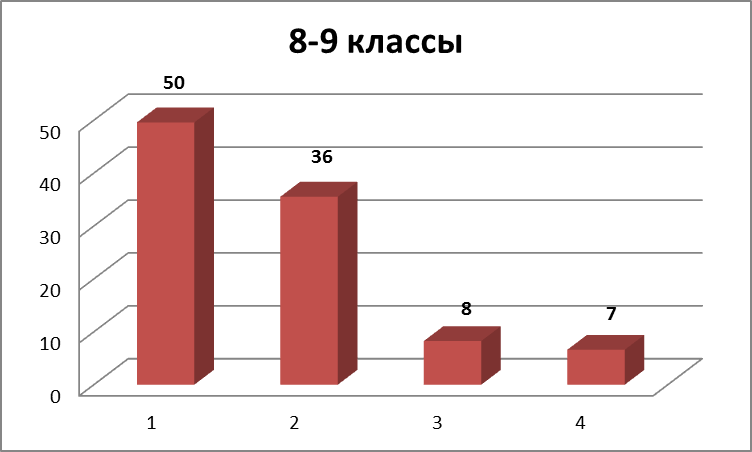 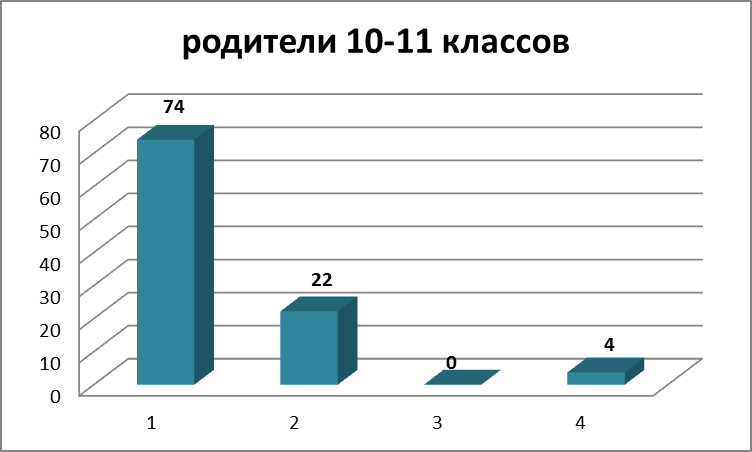 1 – да
2- не совсем
3- не знаю
4- нет
Отнош.
Отношения с администрацией
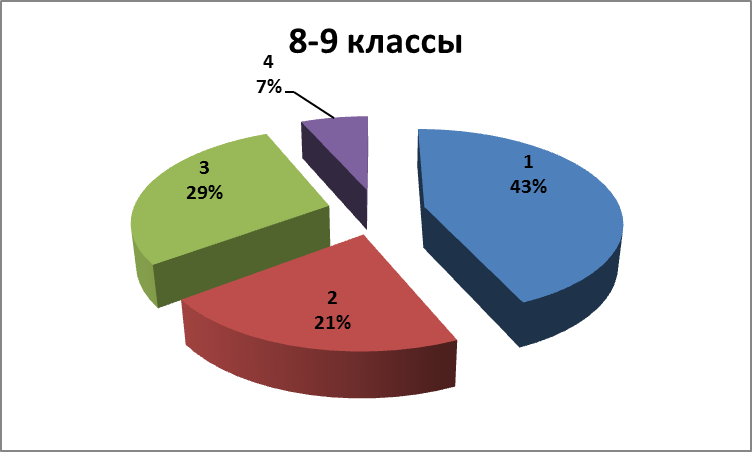 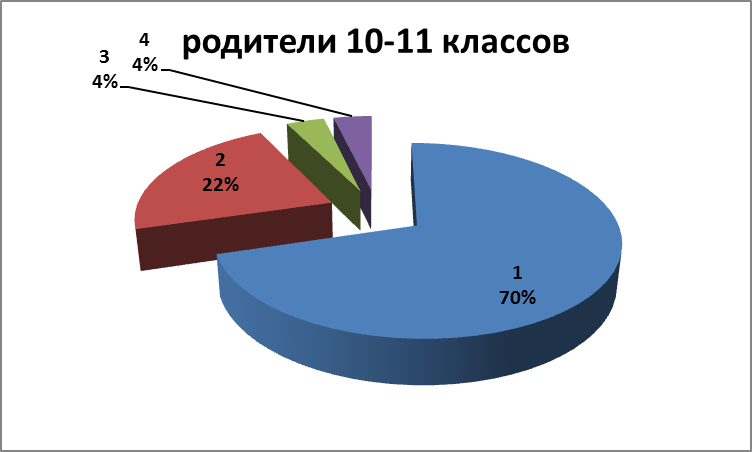 1 – да
2- не совсем
3- не знаю
4- нет
Отнош.
отношения с классным руководителем
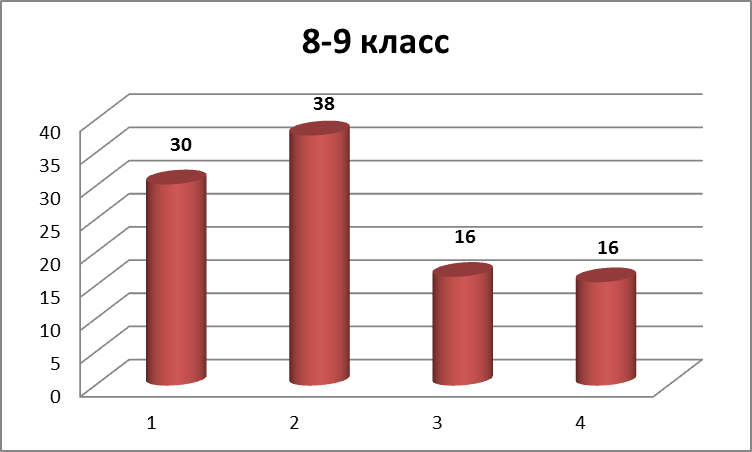 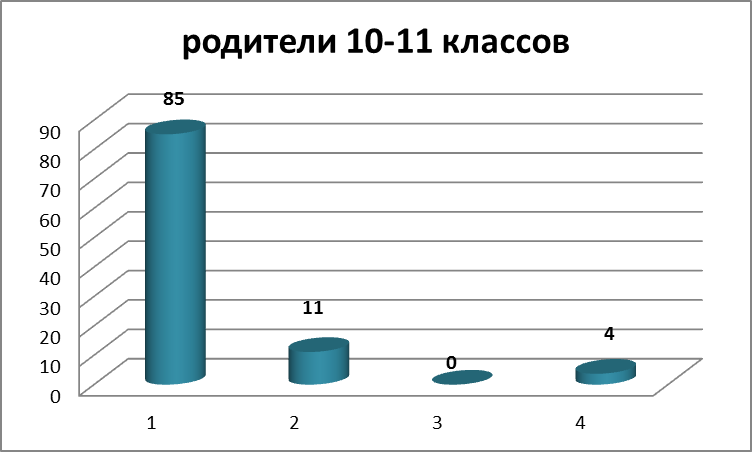 1 – да
2- не совсем
3- не знаю
4- нет
Отнош.
В школу вы идете с радостью?
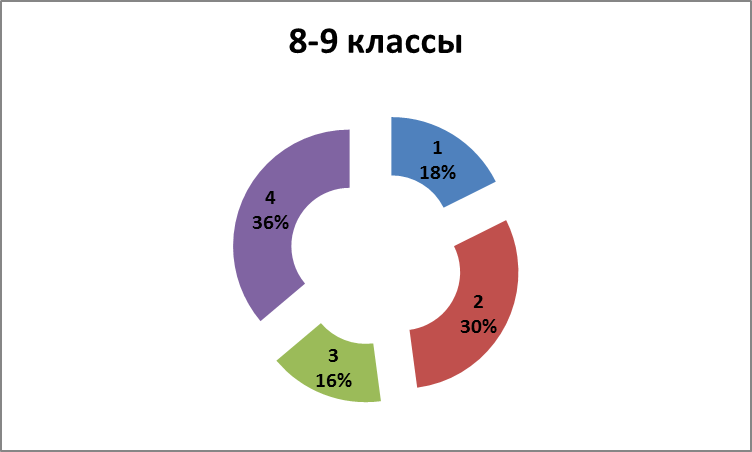 !
1 – да
2- не совсем
3- не знаю
4- нет